Universidade Tecnológica Federal do Paraná
CTA Simulator
Aluno:  Leonardo Faix Pordeus
Orientador: Jean Marcelo Simão

 

Curitiba
2015
Objetivos
Desenvolver estratégias de controle de semáforos para uma região;
Desenvolver um simulador de tráfego para testar e avaliar as estratégias de controle;
Comparar o desempenho das estratégias;
2
Objetivos
Avaliar e comparar a complexidade do processo de desenvolvimento do software, quando desenvolvido em paradigmas diferentes (Paradigma Imperativo e Paradigma Orientado a Notificações);
Desenvolver uma interface gráfica.
3
Elementos
Vehicle
Lane 
Block
Intersection
Traffic Lights
Semaphore
4
1     2      3      4      5      6      7      8      9     10










A
B
C
D
E
F
G
H
I
J






























Região Simulada
5
Requisitos
Tempo de simulação 2000s;
Ruas Norte-Sul são identificadas por 1 - 10;
Ruas Leste-Oeste são identificadas por A - J;
Todas as ruas são de mão única, com direção N, S, E, W;
6
Requisitos
Ruas podem ter 1, 2, 3 ou 4 pistas;
Uma quadra tem o tamanho 100 metros;
Em uma quadra, cada pista tem espaço para 25 veículos;
7
Requisitos
Um veículo está parado (devido a um sinal vermelho ou bloqueado pelo veículo da frente) ou se desloca uma velocidade de 20m/s;
Em cada intersecção existem 2 semáforos, um para cada rua do cruzamento. Estes dois semáforos devem estar sempre sincronizados;
8
Cada rua possui um ponto de entrada, representado pelo símbolo  e um ponto de saída, representado pelo símbolo ;
Os veículos são criados no ponto de entrada, de forma constante, através de um número randômico no intervalo de 0.1, 0.2, 0.3, 0.4 ou 0.5 veículos por segundo.
9
Requisitos
Em cada cruzamento, um número de veículos poderá virar. Este número está relacionado com o atributos PercentageOfTurns de cada sinal de trânsito, onde pode variar de 5% até 35%. 
Cada quadra possui sensores de veículo que monitoram a quantidade de veículos presentes. Quando o limite de 60% ou 100% é atingido, estes sensores notificam o controlador que então pode vir a mudar o estado dos semáforos afim de otimizar o tráfego.
10
Características
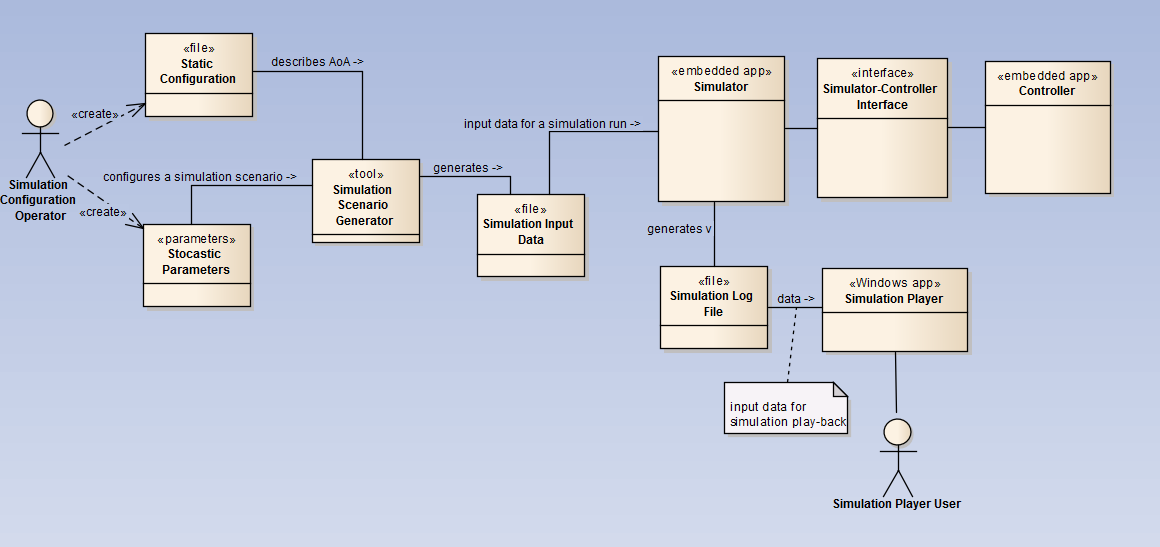 11
Estratégias de Controle
Controle independente (IC);
Controle baseado em congestionamento (CBCL);
Controle baseado em tráfego facilitado (CBTF).
12
Controle independente (IC);
Cada semáforo tem tempos fixos para cada estado;
Não é considerado nenhum atributo dos semáforos vizinhos.
13
Controle independente (IC)
14
Controle baseado em congestionamento (CBCL)
Cada quadra possui sensores de veículo que monitoram a quantidade de veículos presentes. 
Quando o limite de 60% ou 100% é atingido, estes sensores notificam o controlador que então pode vir a mudar o estado dos semáforos afim de otimizar o tráfego;
Se o sensor detecta 60% ou 100% de ocupação, e o tempo do semáforo vermelho é menor do que 24s, então o tempo total do semáforo vermelho é ajustado para 30s;
15
Controle baseado em congestionamento (CBCL)
Se o sensor detecta 60% ou 100% de ocupação, e o tempo do semáforo vermelho está entre 25s e 39s, o semáforo oposto muda para o estado amarelo e o tempo restante do semáforo no estado vermelho é ajustado para 6;
Se o sensor detecta 60% ou 100% de ocupação, e o tempo do semáforo vermelho é maior do que 39s, não é realizada nenhuma alteração.
16
Controle baseado em congestionamento (CBCL)
17
Controle baseado em tráfego facilitado (CBTF) – “Onda Verde”
Para cada semáforo, um de seus sinaleiros, contém uma flag para sinalizar que a rua tem seu tráfego facilitado;
Cada semáforo conhece o estado do semáforo anterior;
Cada semáforo define seu tempo atual, para sincronização  da “onda verde” com os semáforos anteriores;
18
Controle baseado em tráfego facilitado (CBTF) – “Onda Verde”
Se o nível de congestionamento for menor do que 60% o delay com relação ao semáforo anterior é de 5s;
Se o nível de congestionamento estiver entre 60% e 99% o delay com relação ao semáforo anterior é de 0s;
Se o nível de congestionamento estiver for igual a 100% o delay com relação ao semáforo anterior é de -5s;
19
Controle baseado em tráfego facilitado (CBTF) – “Onda Verde”
20
UML
Simulator
Controller
Abstract Factory
Interface
21
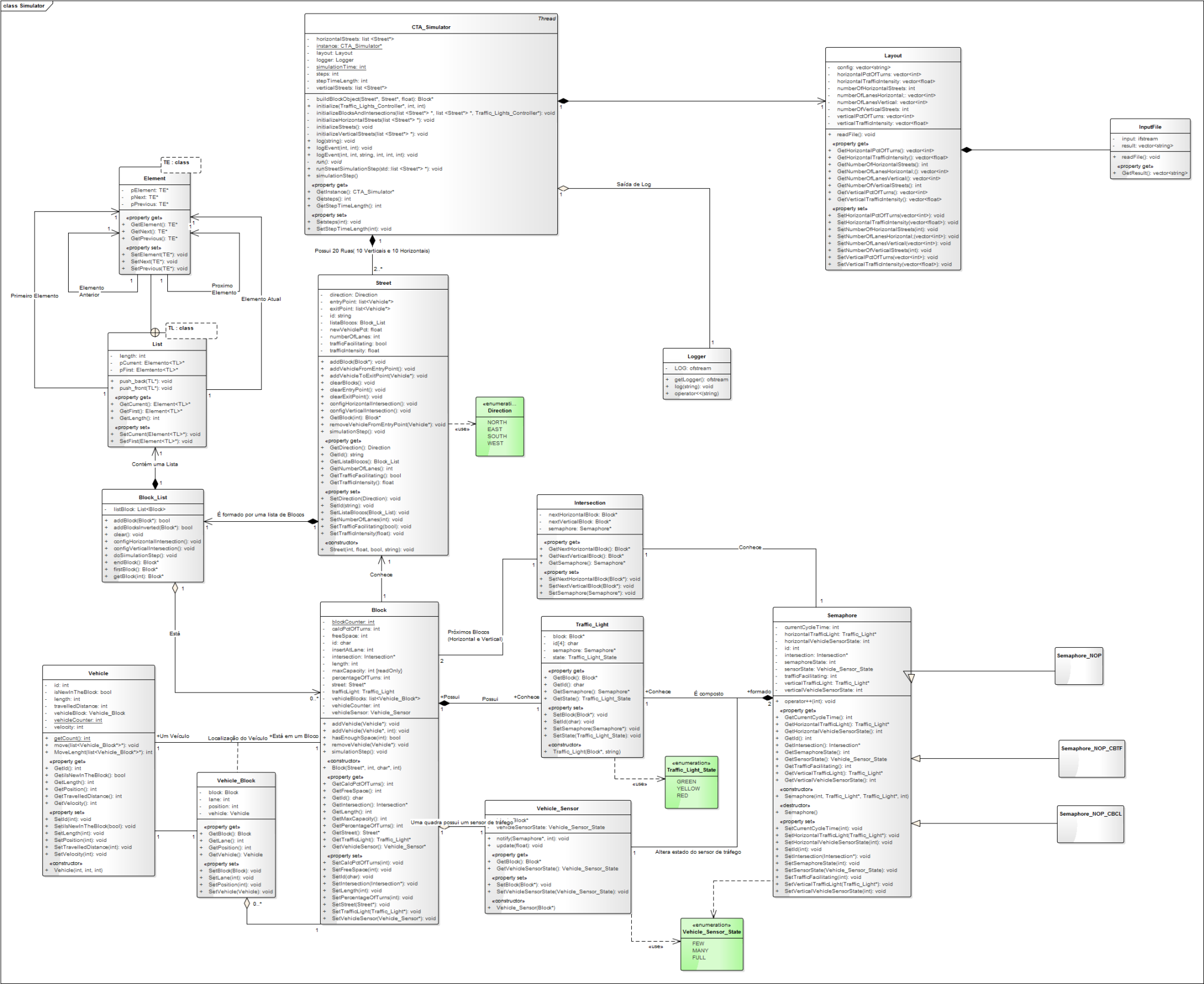 22
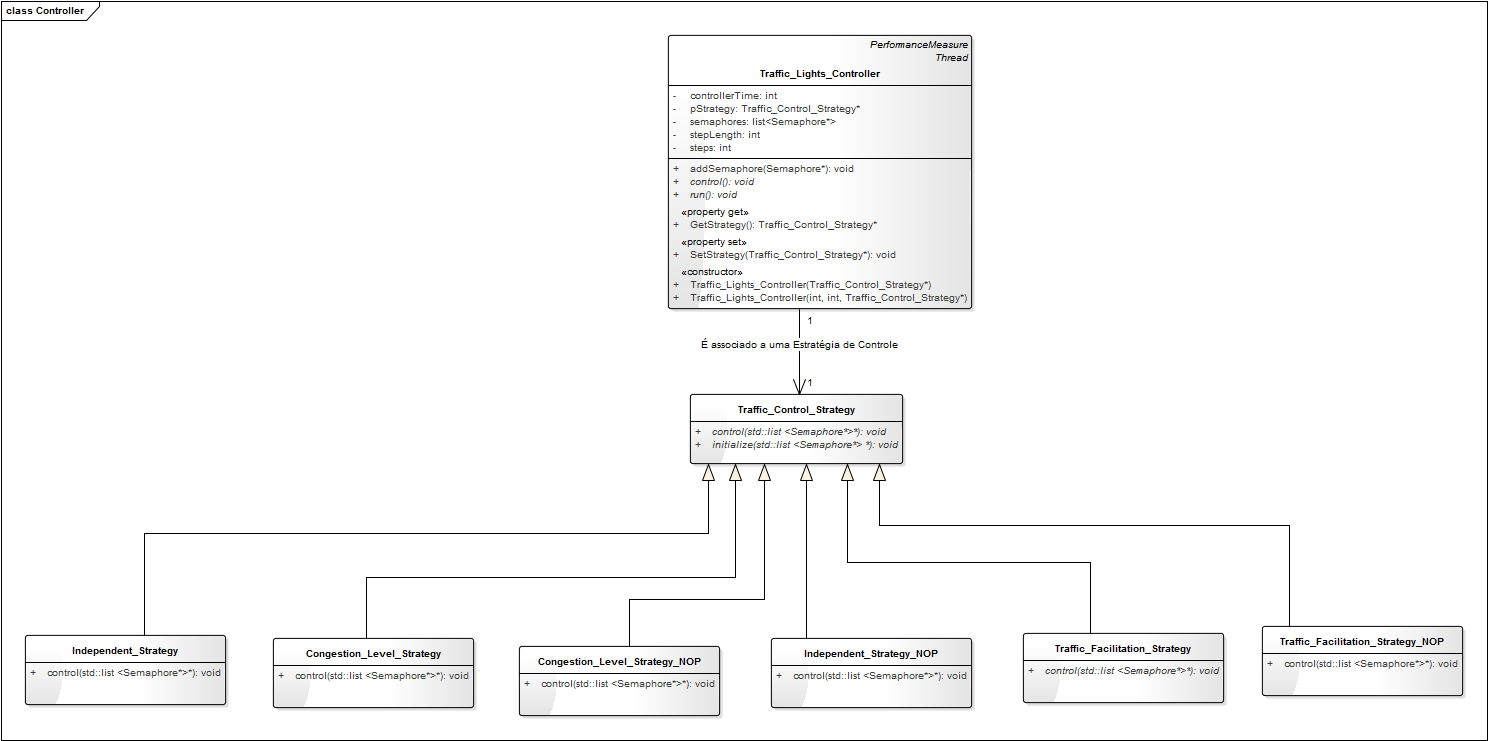 23
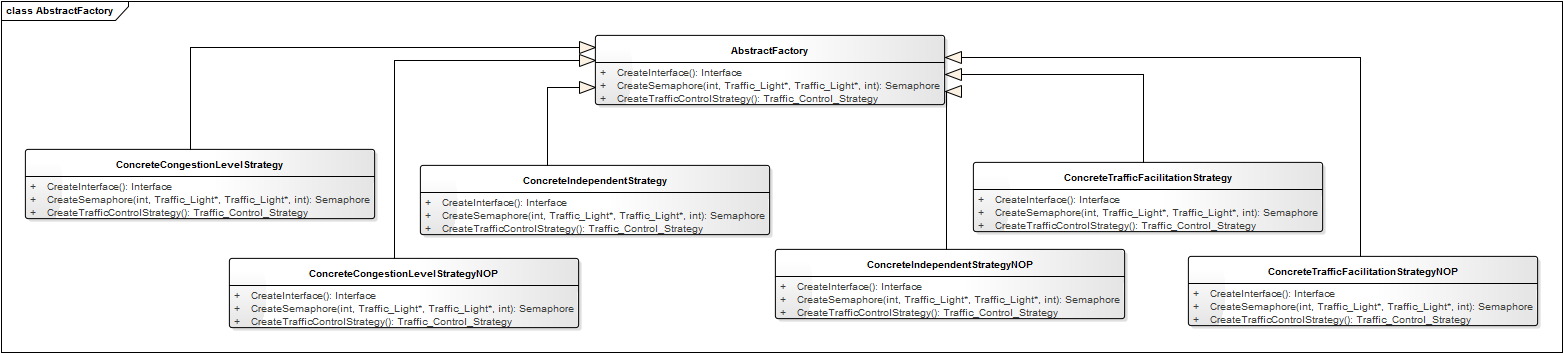 24
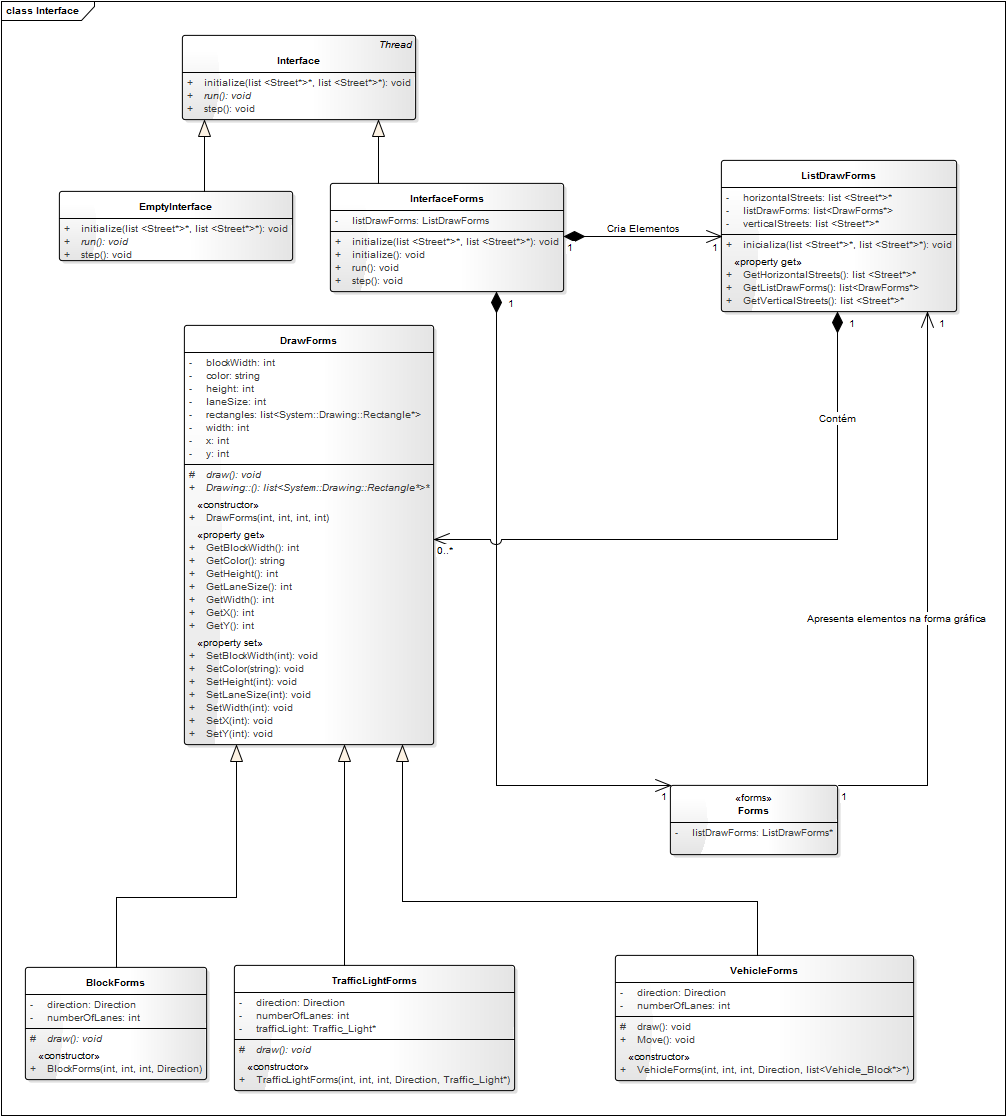 25
Conceitos
26
Conceitos
27
Conceitos
28
Conceitos
93,8% dos conceitos utilizados;
Todos os grandes tópicos foram utilizados.
29
Obrigado
30